IT Management, Simplified
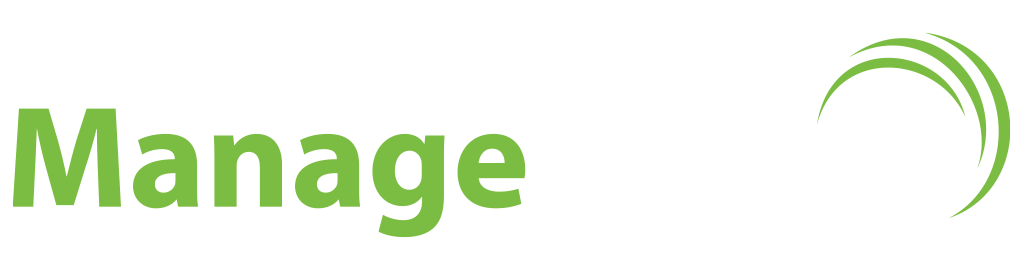 Real-time IT management solutions for the new speed of business
Envisioning the service desk as 
the control center of IT   
Staying on top of network alarms and failures
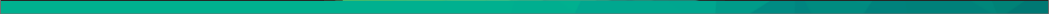 Functions of a centralized IT service desk
IT service 
management
IT analytics
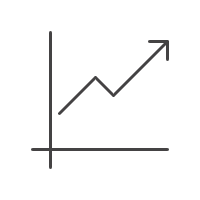 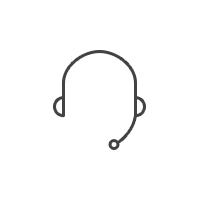 Active Directory management
IT security
IT operations 
management
Device
management
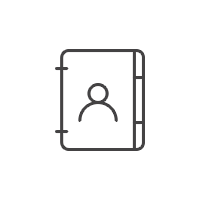 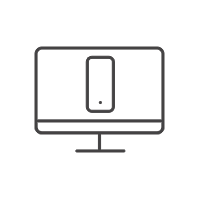 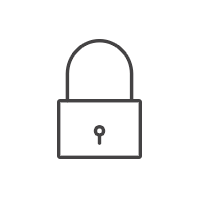 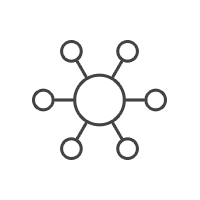 The problem: They all work in silos
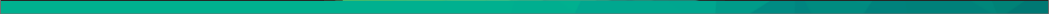 [Speaker Notes: 2 way representation-with out details]
The implications
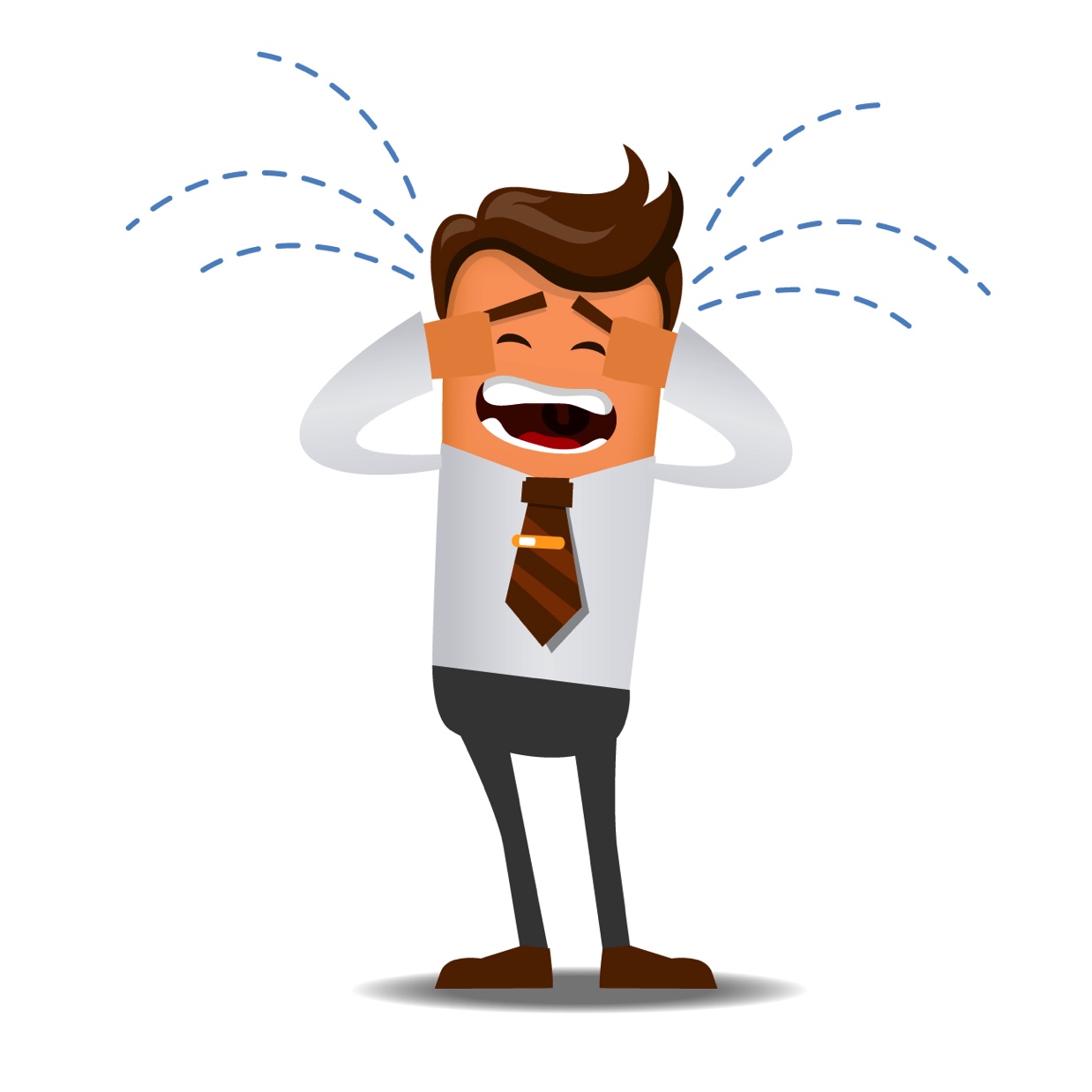 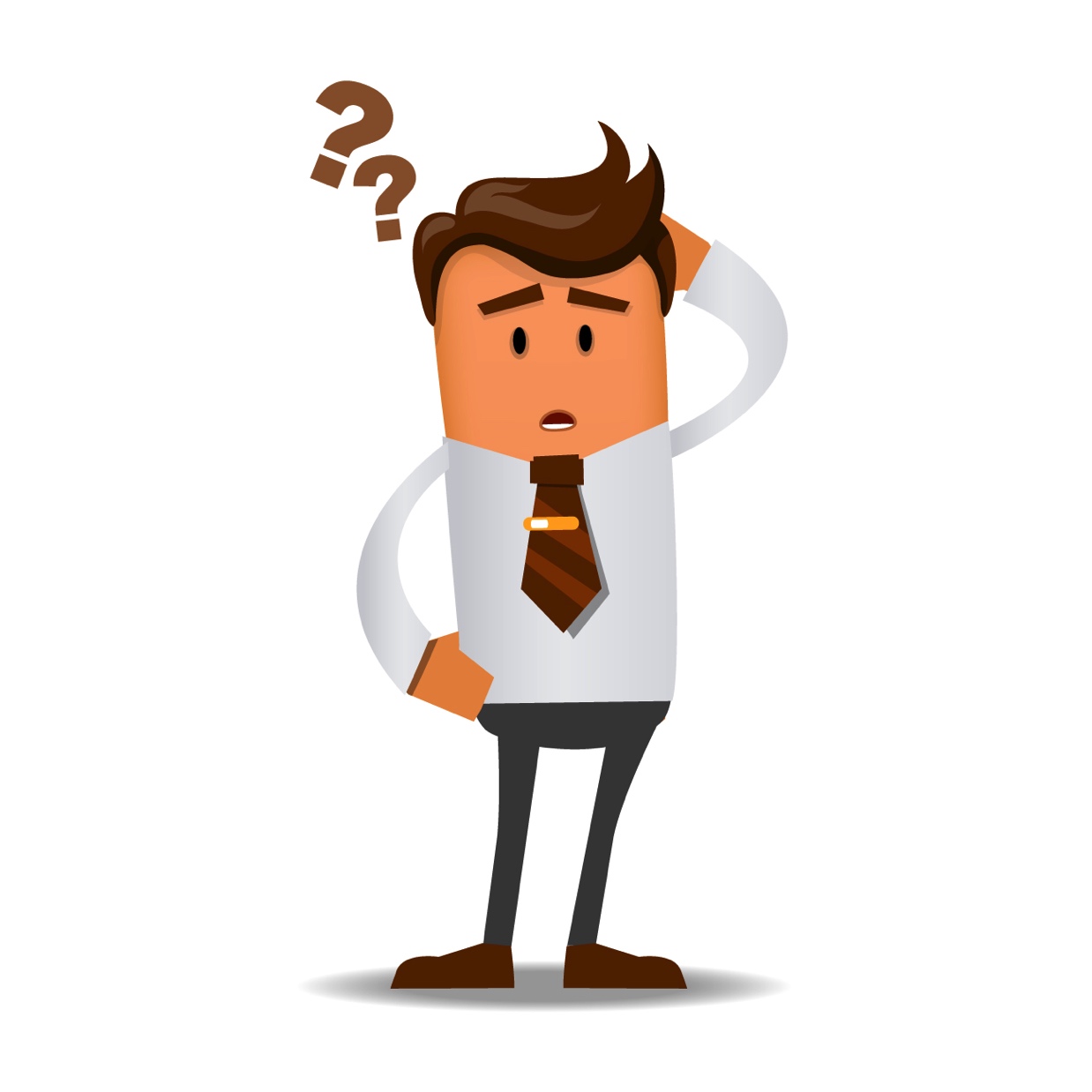 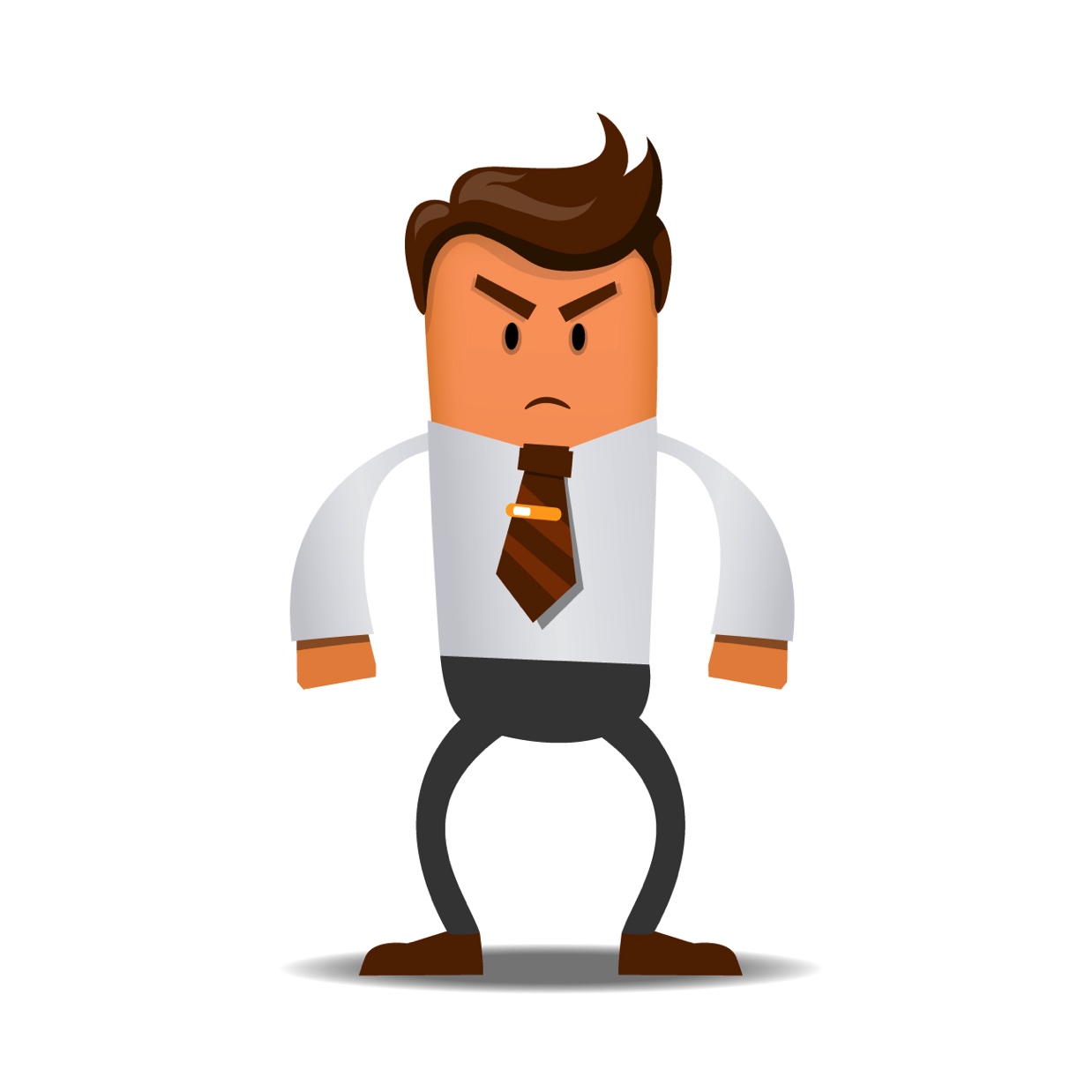 No proper streamlined IT service desk processes, and reduced productivity.
Lack of control and visibility over the IT environment.
Inability to gain insights from the help desk data to support decisions.
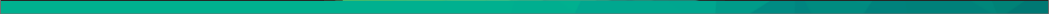 [Speaker Notes: 2 way representation-with out details]
How centralized IT service desks should work
IT analytics
IT service 
management
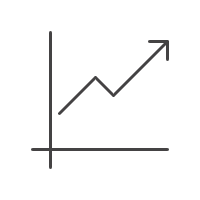 Active Directory management
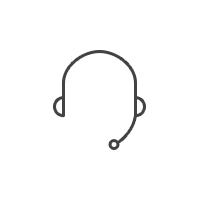 IT security
Device
management
IT operations 
management
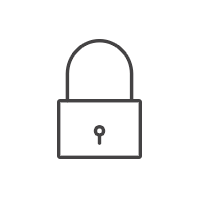 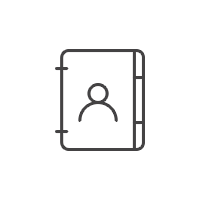 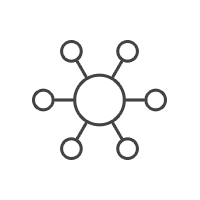 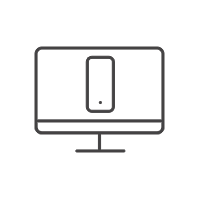 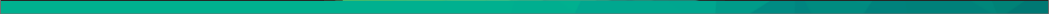 [Speaker Notes: 2 way representation-with out details]
Story time
The tale of Zylker and its IT team.
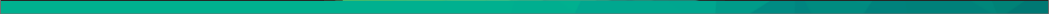 Say hello to Zylker
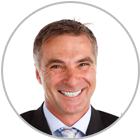 Business users
IT folks
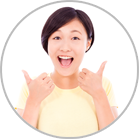 MARCUS
CIO
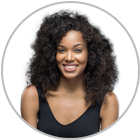 WENDY
HR
CATRIN
IT SERVICE DESK MANAGER
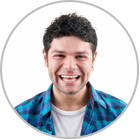 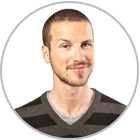 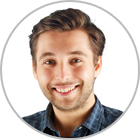 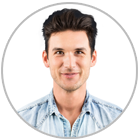 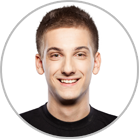 JOHN
END USER
DAVE
HIRING MANAGER
JASON  
IT TECHNICIAN
SCOTT 
IT TECHNICIAN
ADAM 
IT TECHNICIAN
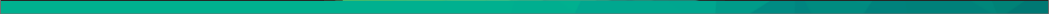 When IT was blind at Zylker.
IT challenge: Staying on top of network alarms and failures.
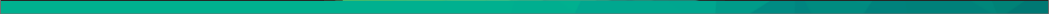 An influx of incidents
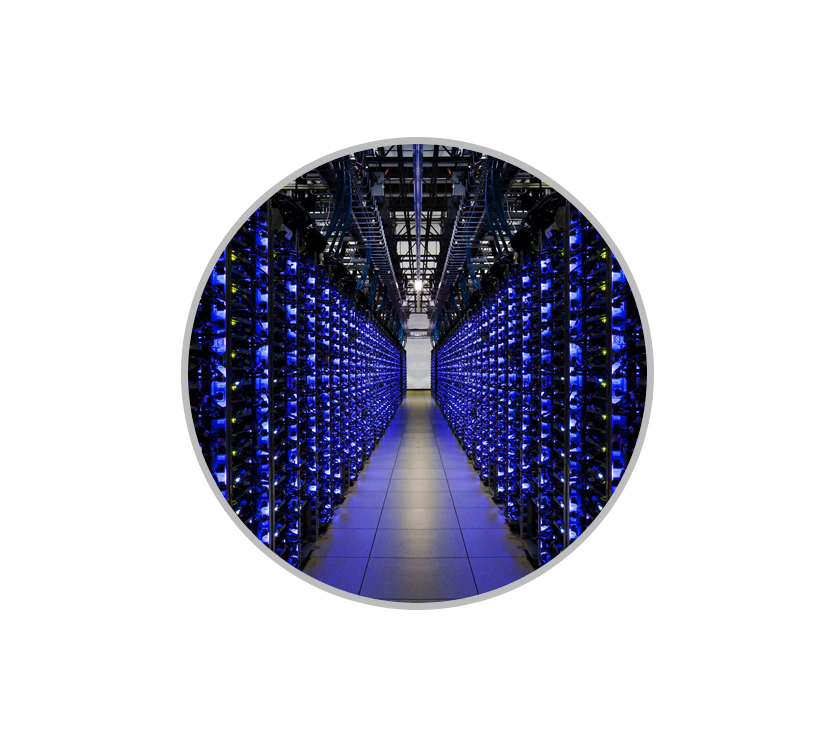 8:30AM
Business begins. Wendy is unable to access email.
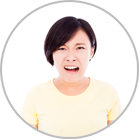 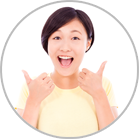 10:15AM
Mail service is up, and all tickets are resolved.
8:00AM
Mail servers are down.
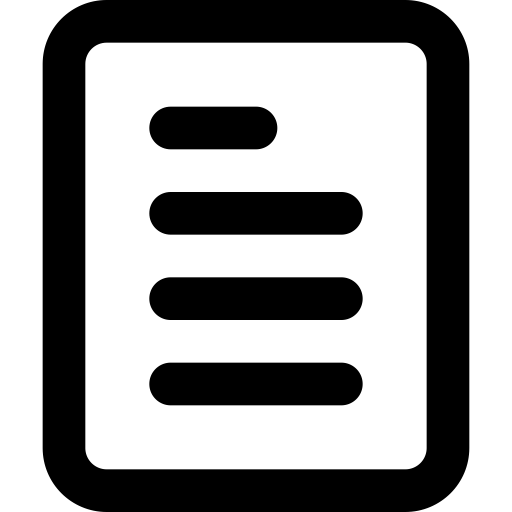 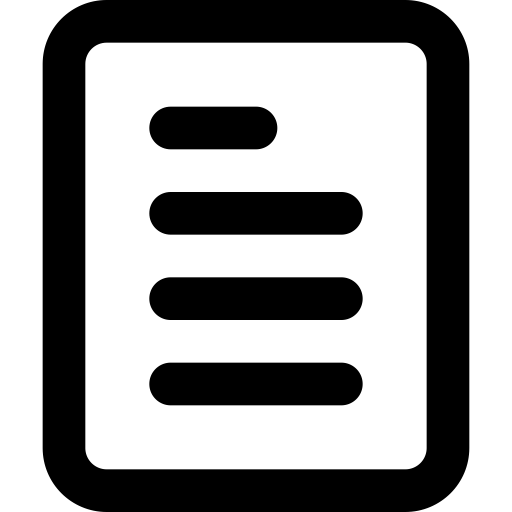 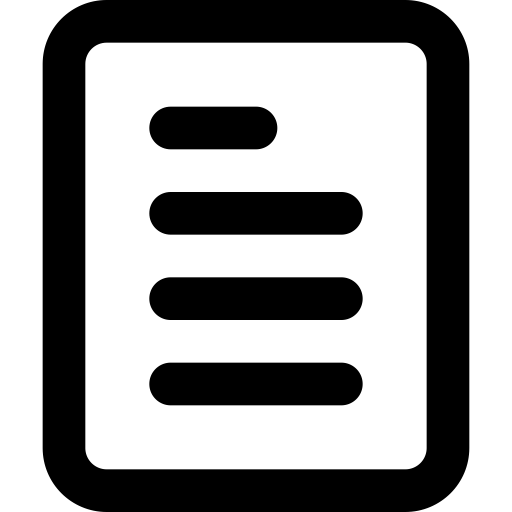 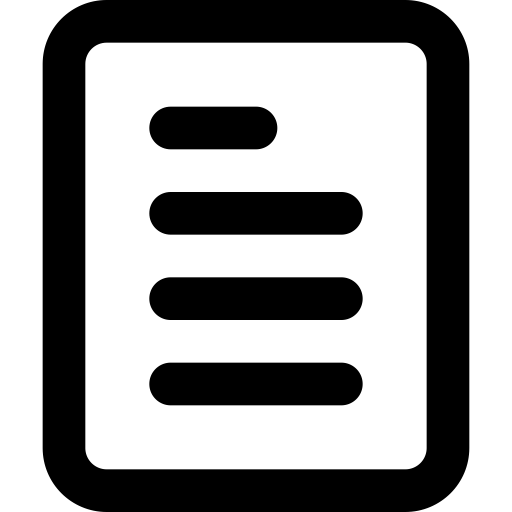 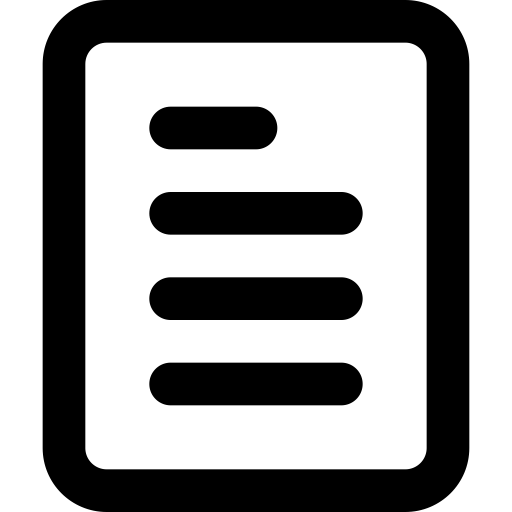 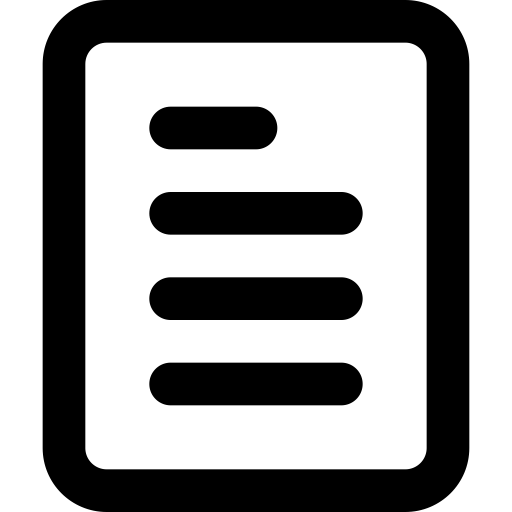 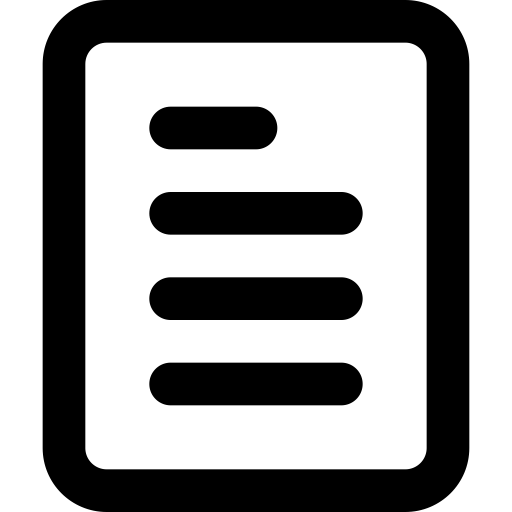 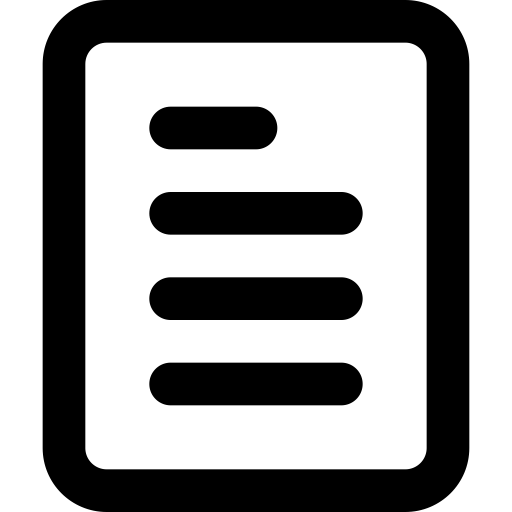 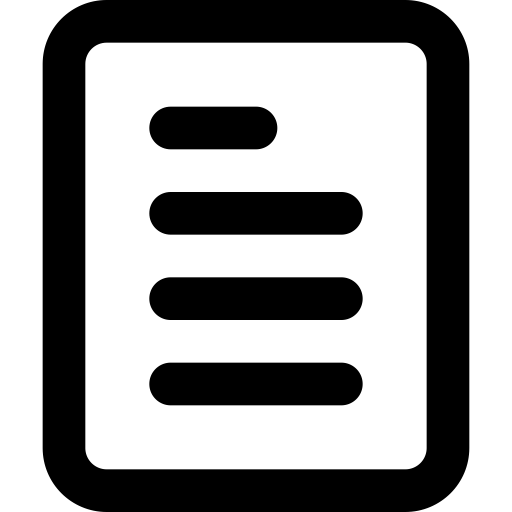 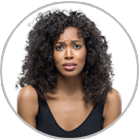 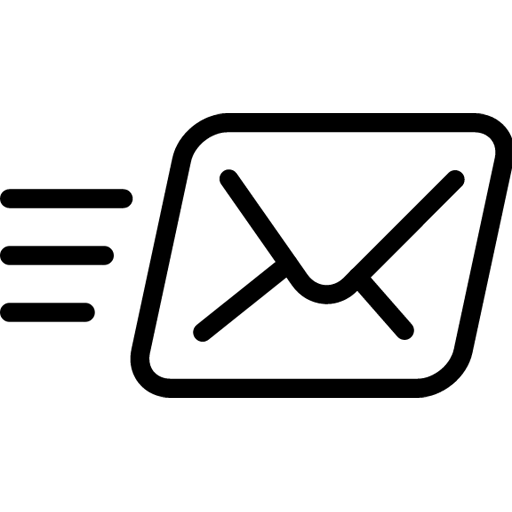 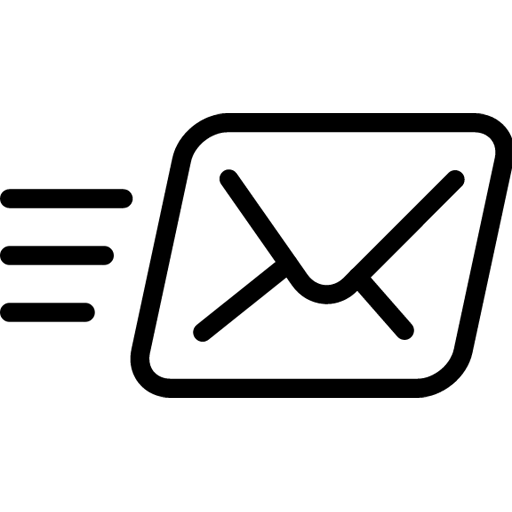 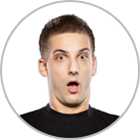 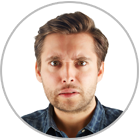 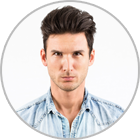 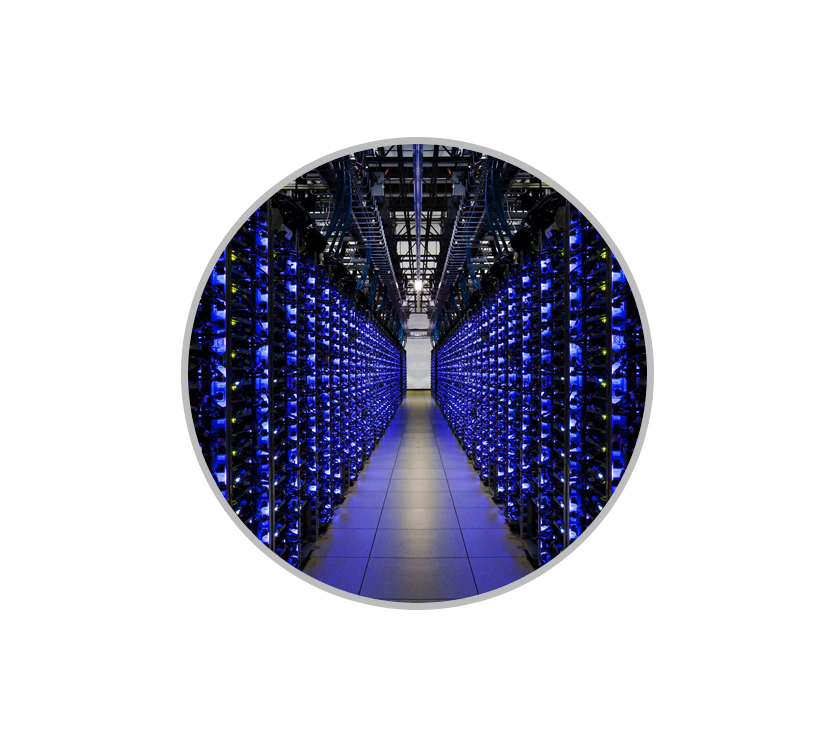 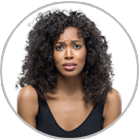 10:10AM
Servers are up and running.
8:32AM
Catrin has 87 tickets related to mail issues.
REACTIVE RESPONSE.
SLOW FIX.
MORE BUSINESS IMPACT.
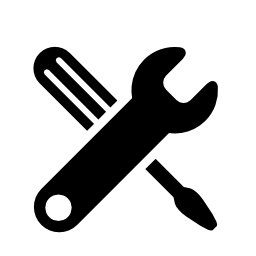 9:30AM
Scott finds out that the mail server is down.
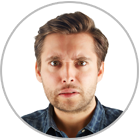 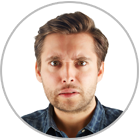 10:00AM
Scott works on the issue and fixes the servers.
8:33AM
Catrin assigns all tickets to Scott.
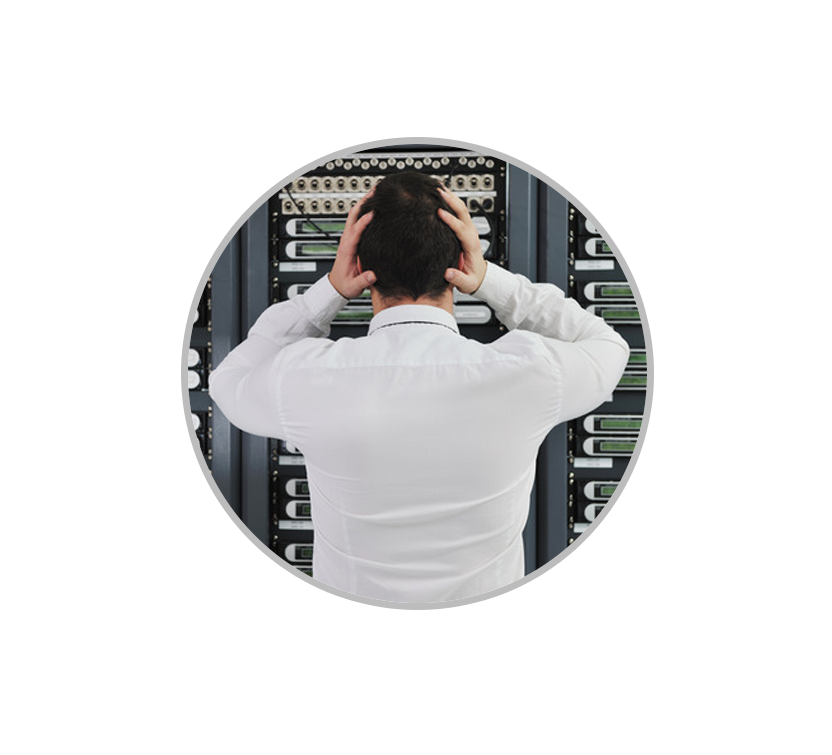 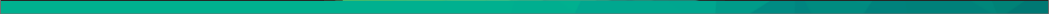 Better control and visibility of IT environment 
with
ServiceDesk Plus
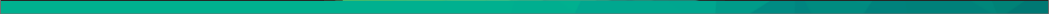 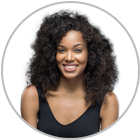 Catrin integrates ServiceDesk Plus with 
OpManager
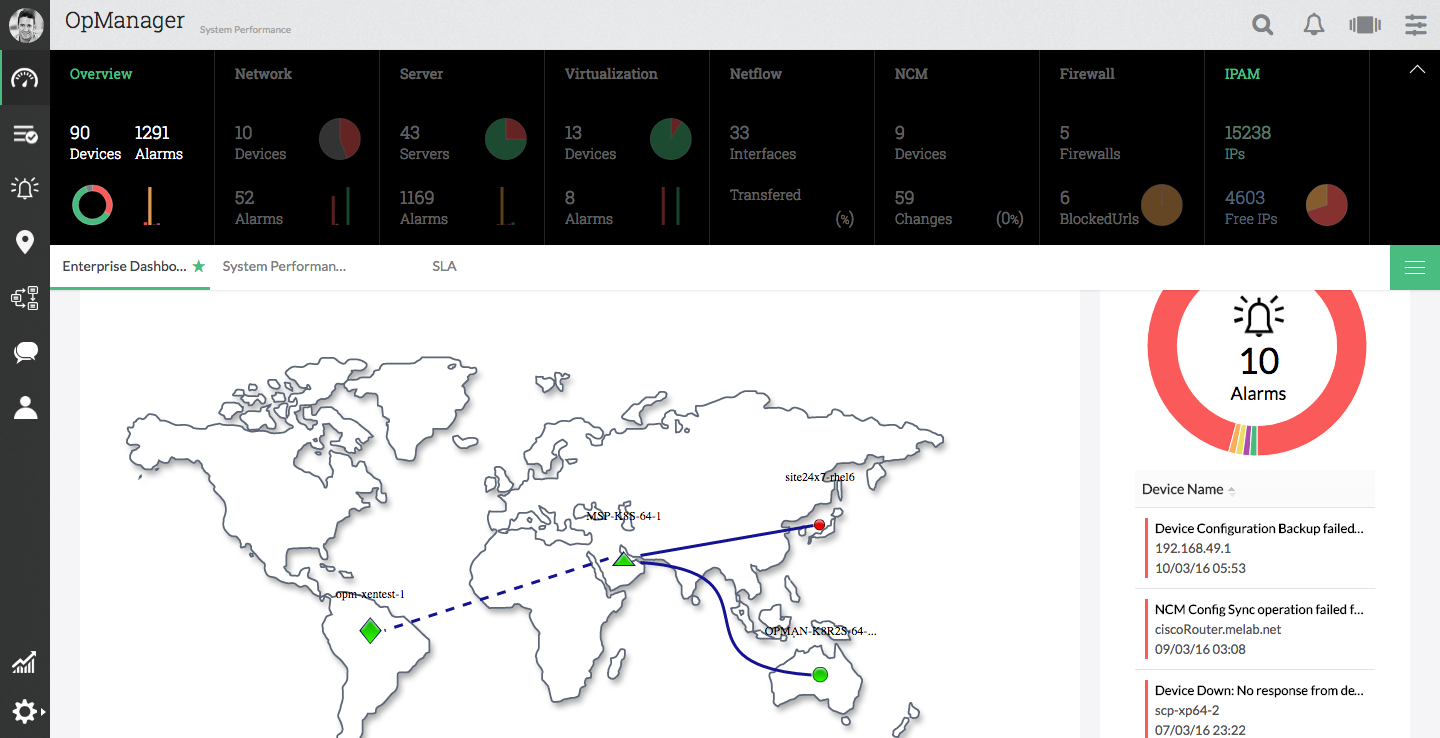 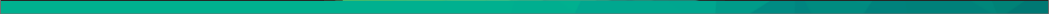 The network alarm detected by OpManager is automatically converted as a ticket in ServiceDesk Plus. The ticket is then assigned to Scott with its category, subcategory, and priority set.
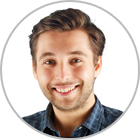 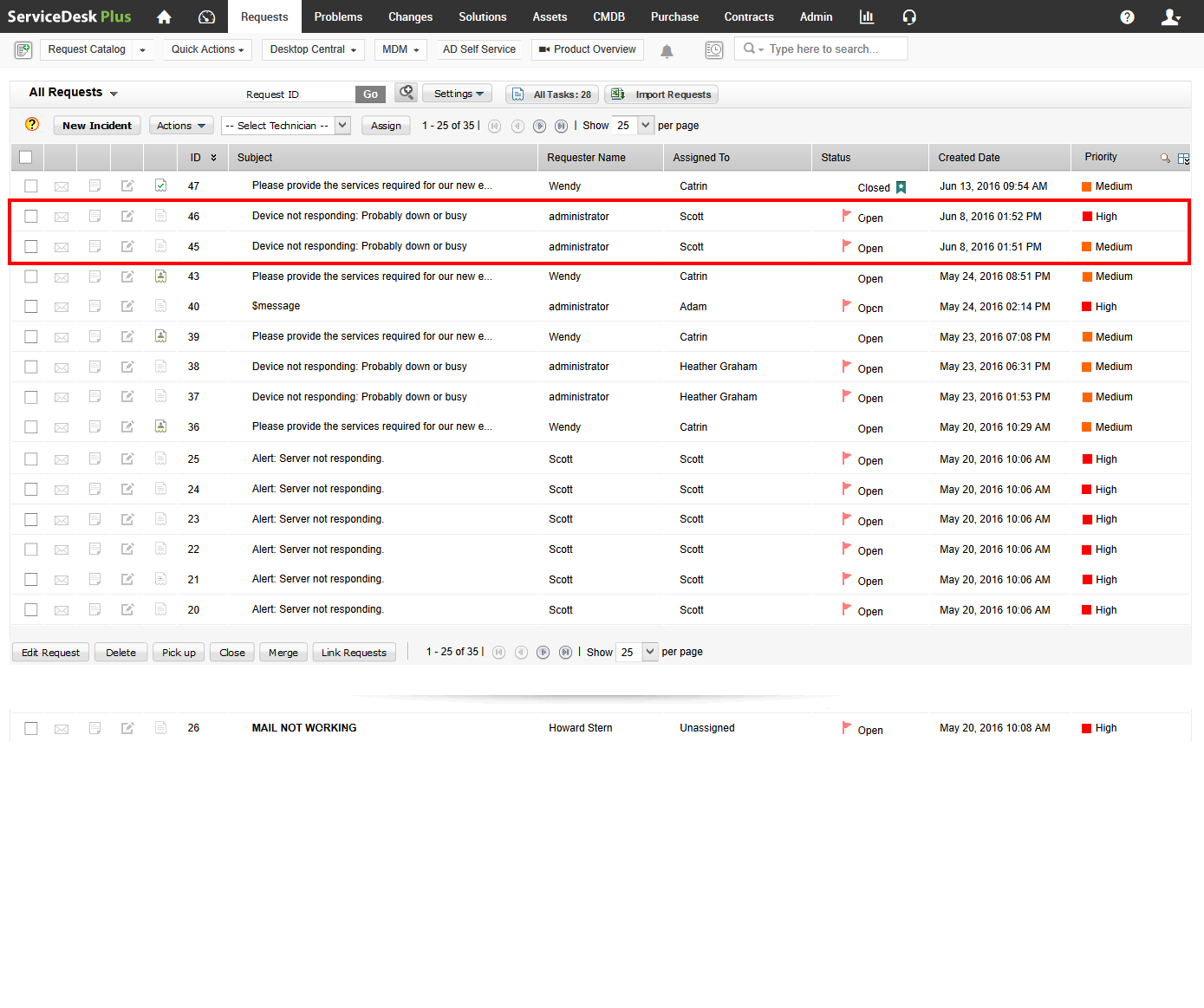 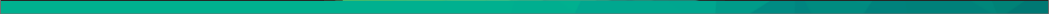 Scott, investigates the incident and fixes it before business begins at Zylker. He also links all the incidents associated with the mail server and initiates a problem analysis.
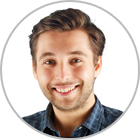 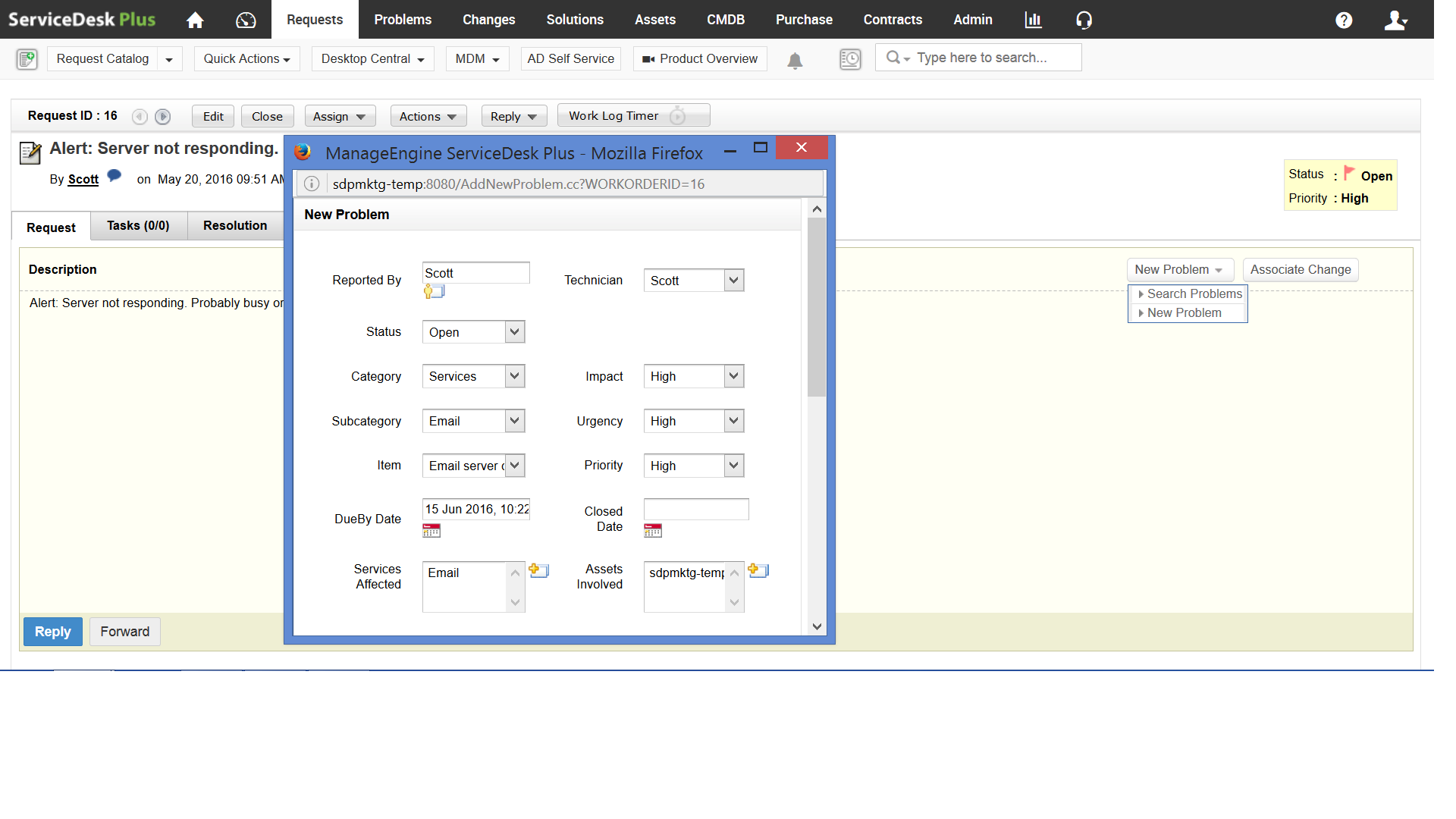 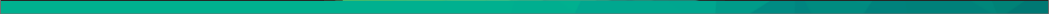 Scott, upon investigation finds that the mail servers have to be upgraded and reports it to Catrin.
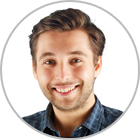 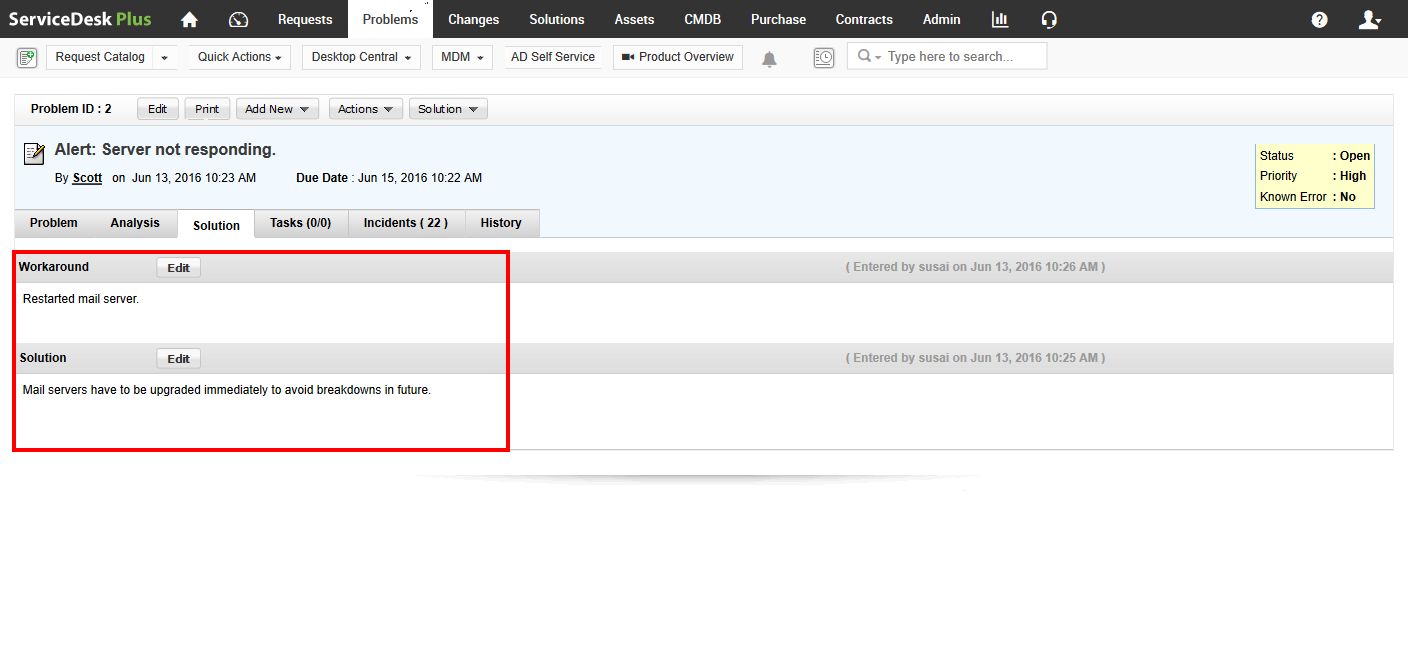 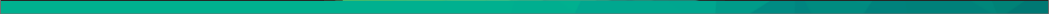 Catrin initiates a change proposal from within the problem to make sure that the mail server issues don’t occur again. She also adds Marcus as a CAB member to approve the change implementation.
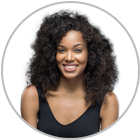 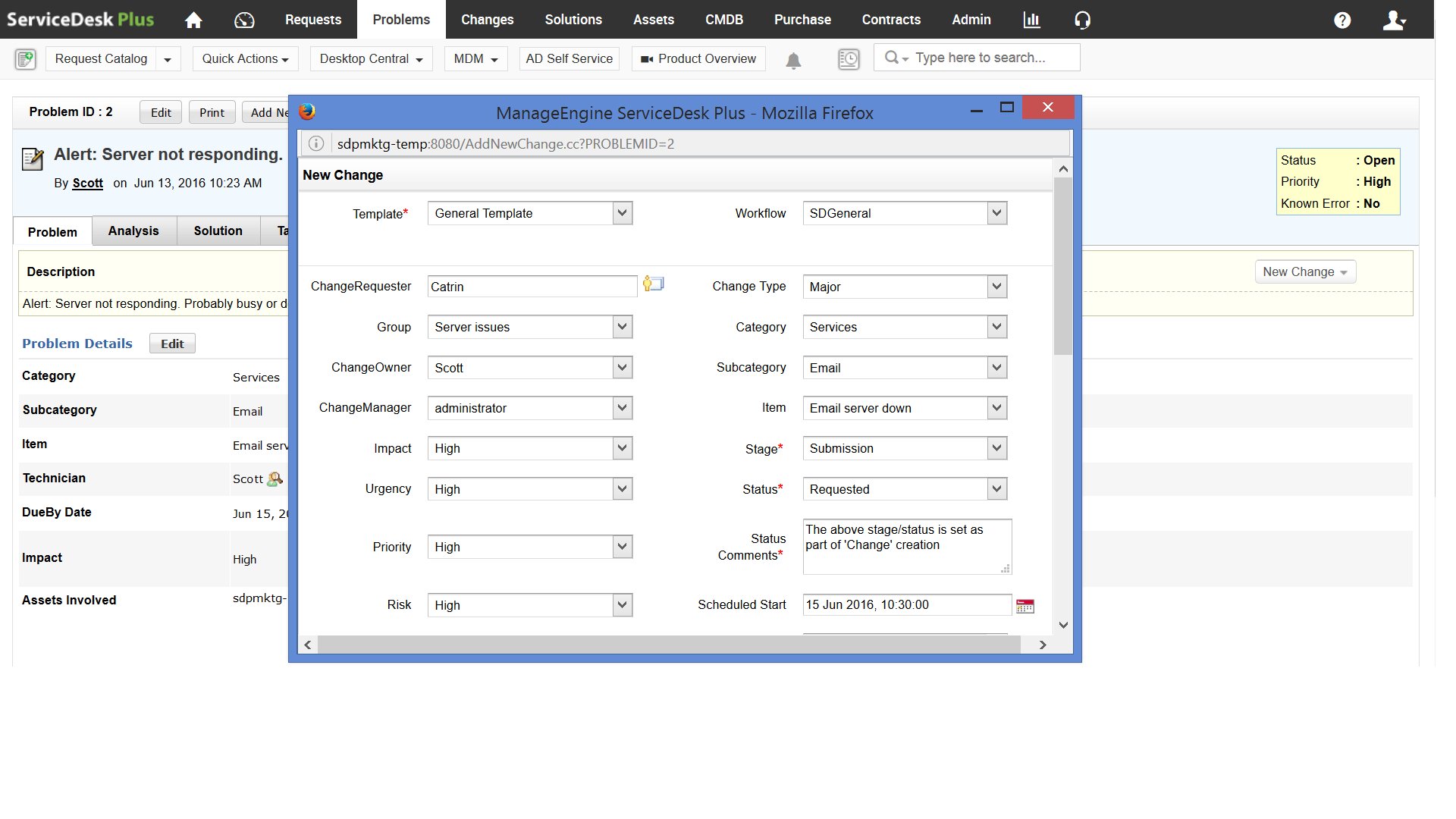 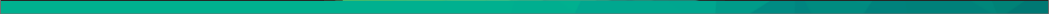 The smarter way
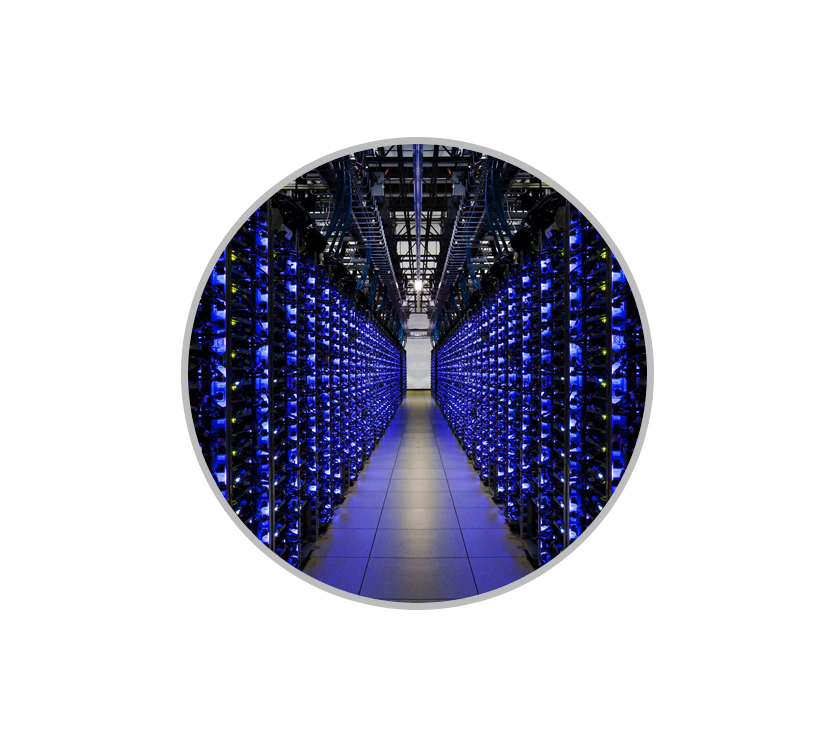 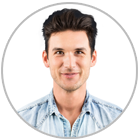 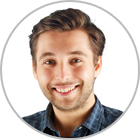 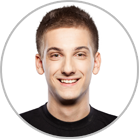 8:00AM
A ticket is automatically logged into the help desk from OpManager and assigned to Scott.
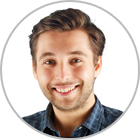 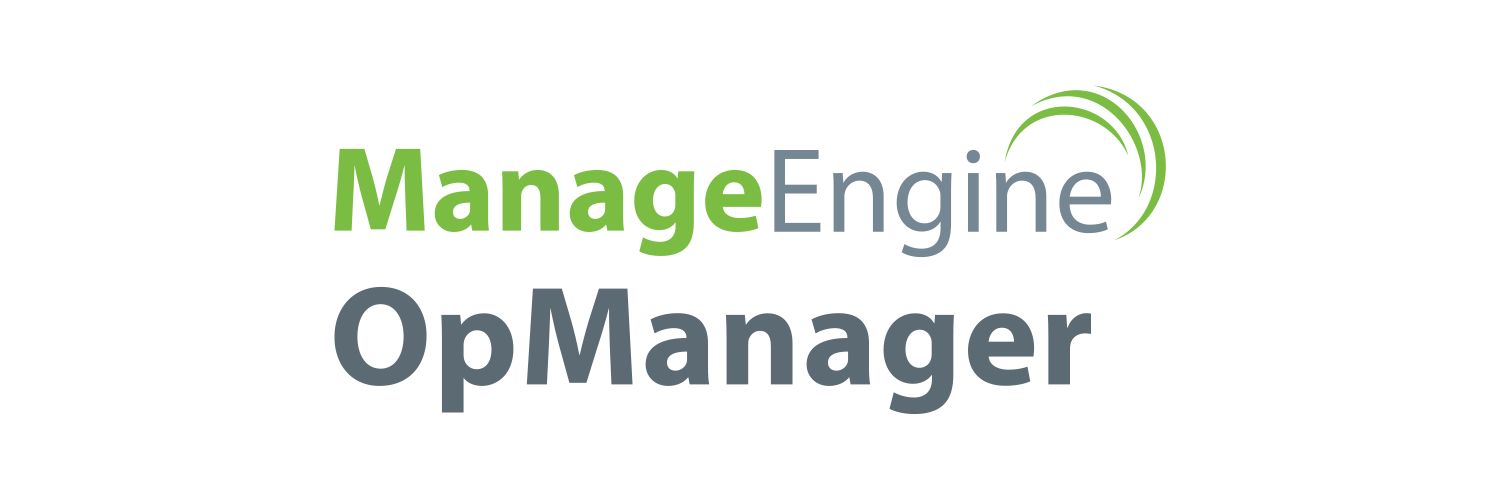 8:00AM
Mail servers are down.
The team implements the change.
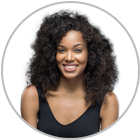 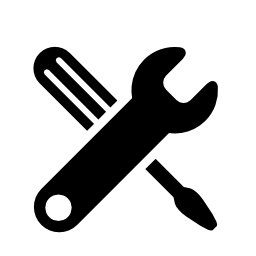 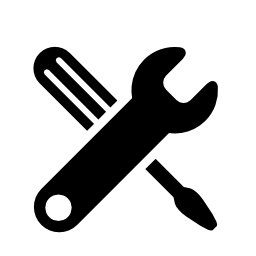 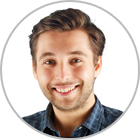 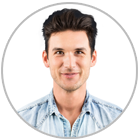 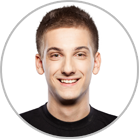 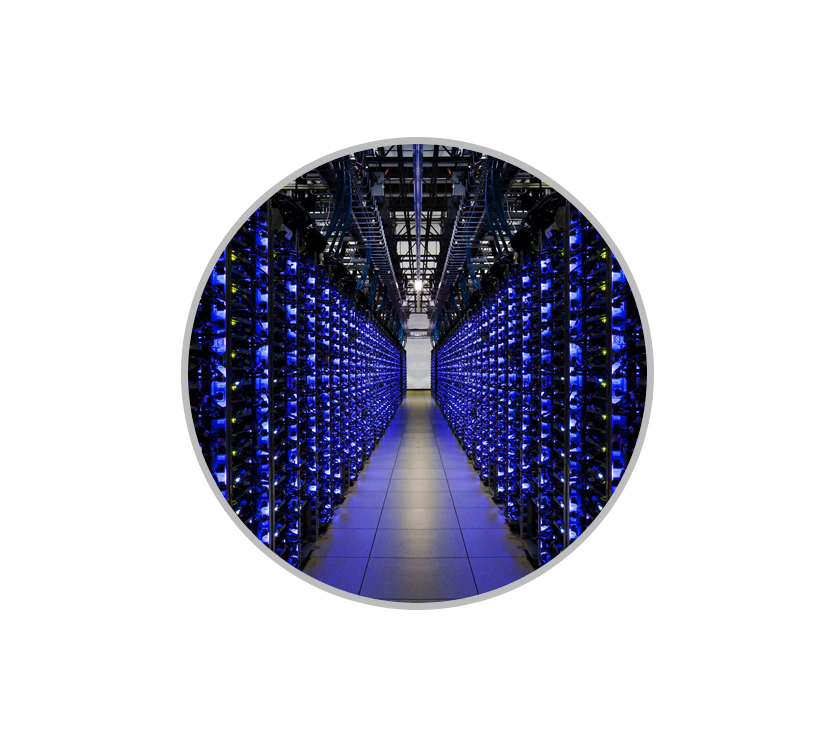 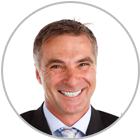 8:20AM
Scott fixes the issues and servers are up again.
9:40AM
Marcus approves the change proposal.
PROACTIVE RESPONSE.
QUICKER FIX.
MINIMAL BUSINESS IMPACT.
9:00AM
Scott filters all mail server alarm tickets, links them, and initiates a problem analysis.
9:30AM
Catrin realizes that there are too many issues from the same mail server and initiates a change to replace the existing old server.
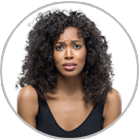 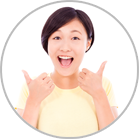 8:30AM
Business begins as usual.
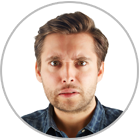 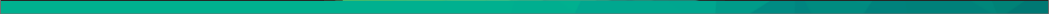 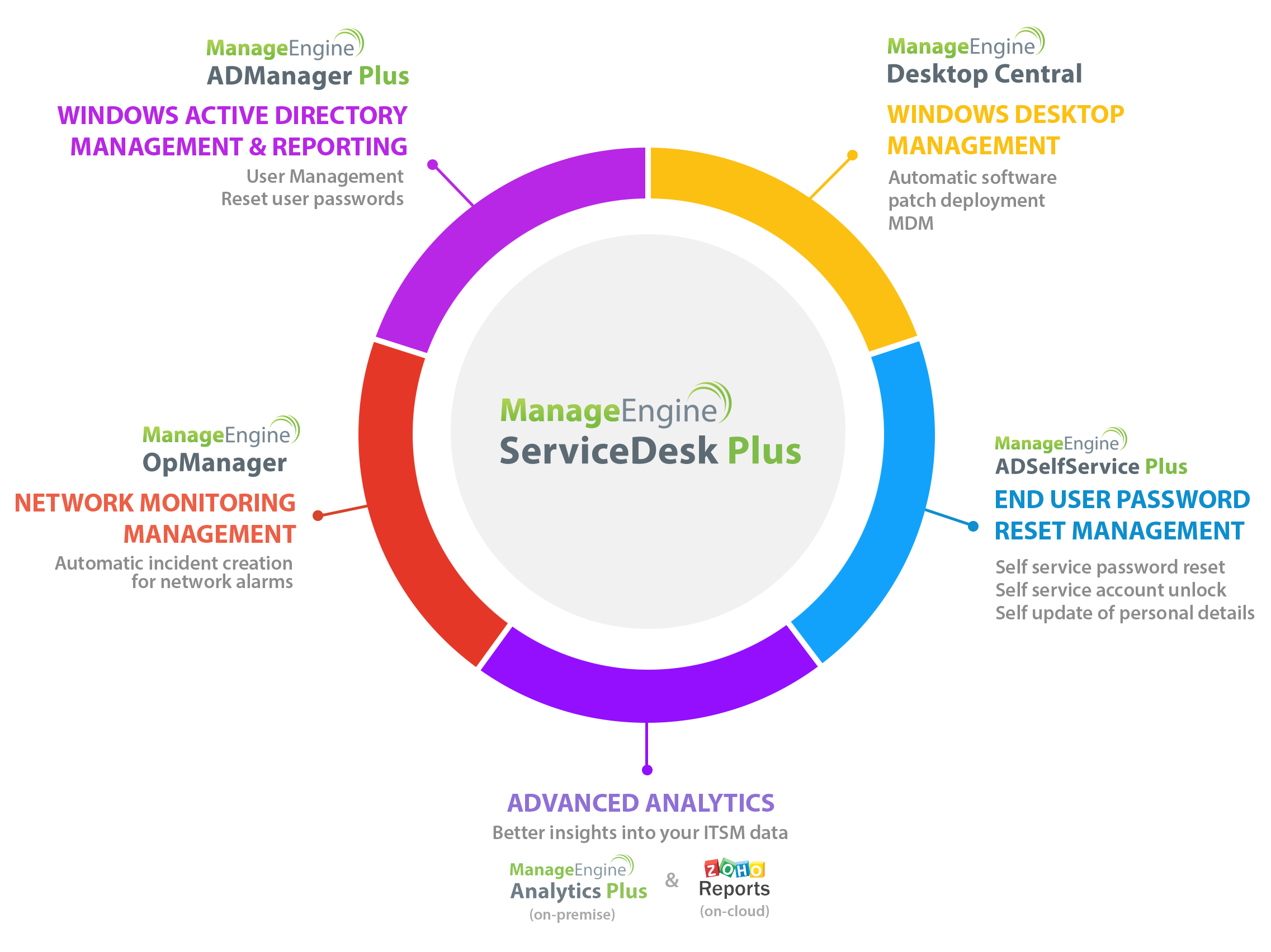 Building a 
centralized 
IT service desk 
with 
ServiceDesk Plus
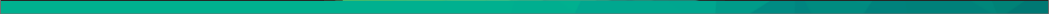 “                            ”
ServiceDesk Plus has been a great decision both functionally and financially.
James Arnold                                    service desk manager	                  Manhattan Associates
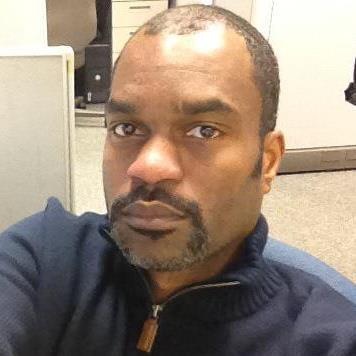 Join the 
100,000+ 
happy service desks worldwide
Sign up for a 30-day free trial now.
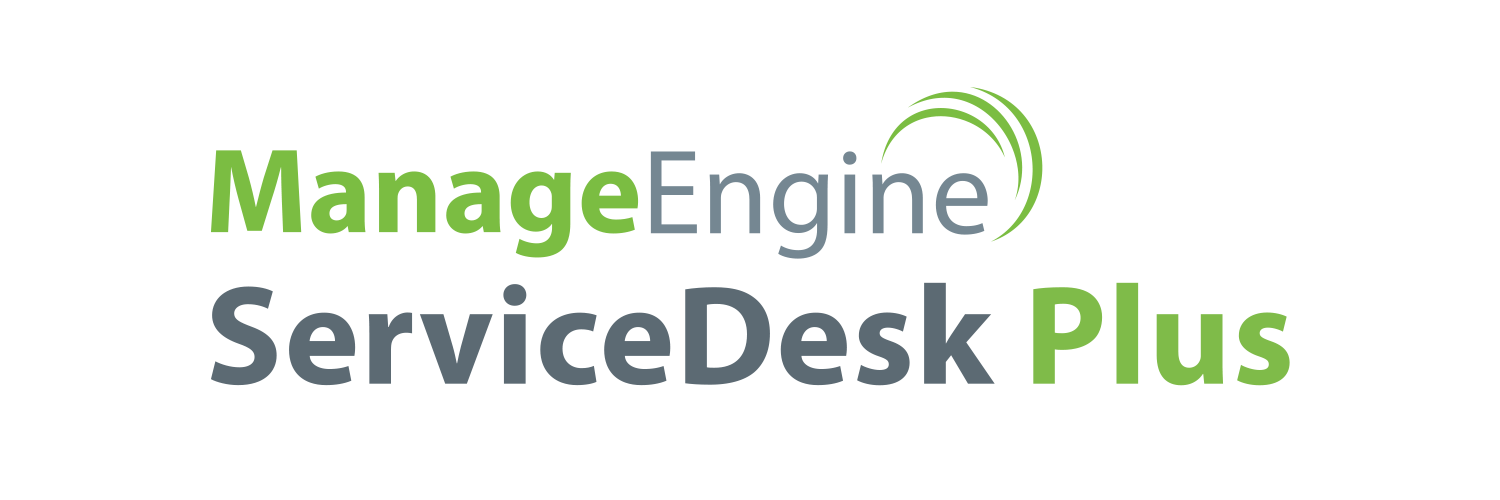 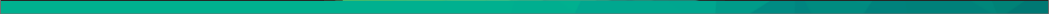 Thank you!

hello@servicedeskplus.com
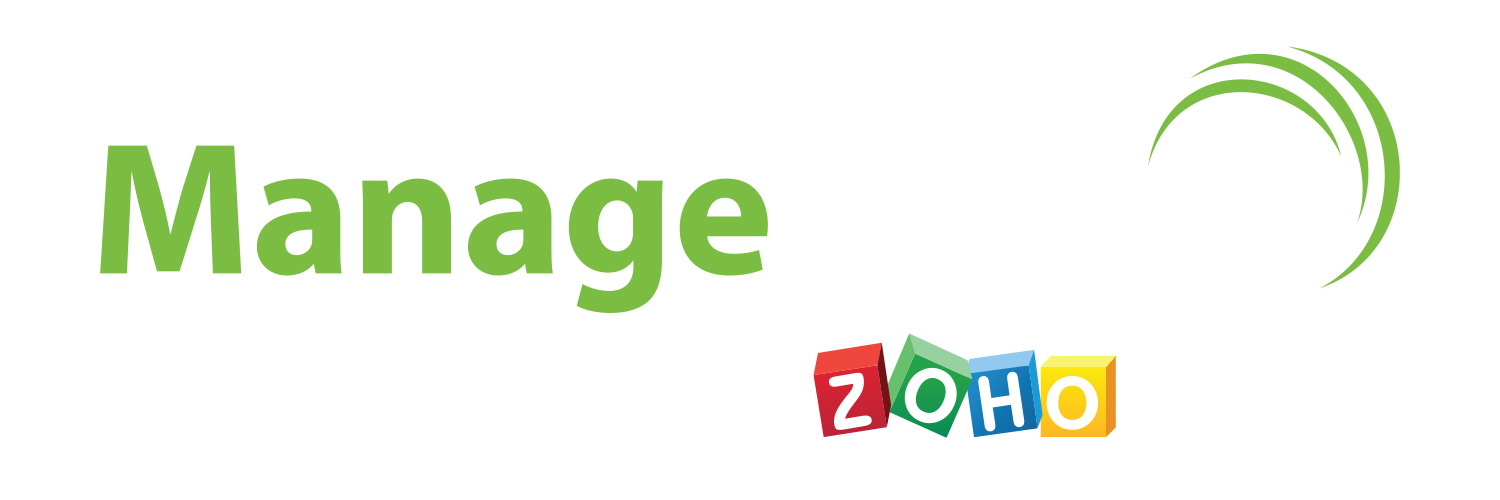